Job Searching 101!
Network Your Way to a Job
Agenda
Review “My Professional Brand” Assignment

Who is already in your network?
How can you expand your network?
Informational Interviewing

Alumni Mentor Program

Review Action Steps
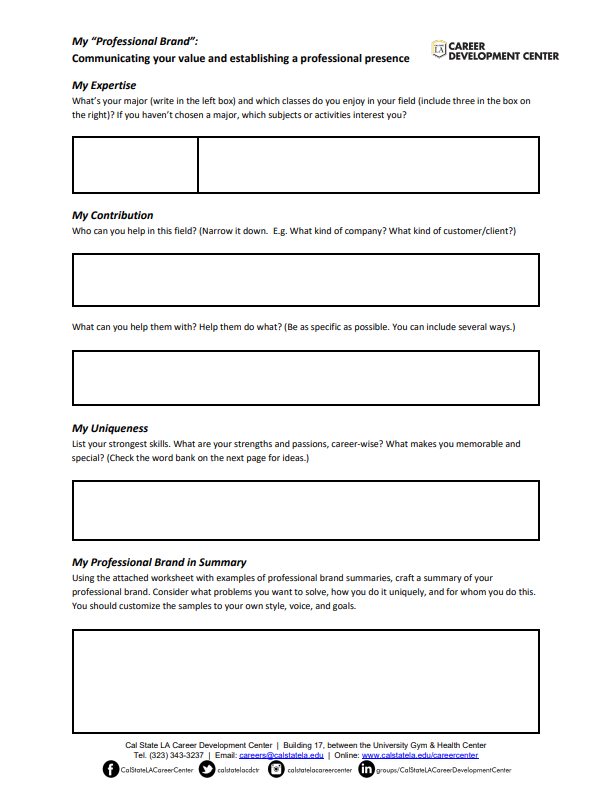 My “Professional Brand” 
Review
Expertise
Contribution
Uniqueness
3
What do you find challenging about networking?
5 Myths about Networking!
1
2
3
4
5
The more contacts you have the better
You need to know your career plan to do it
Networking only works when it gets you a job
Introverts are at a disadvantage
It should be done in-person
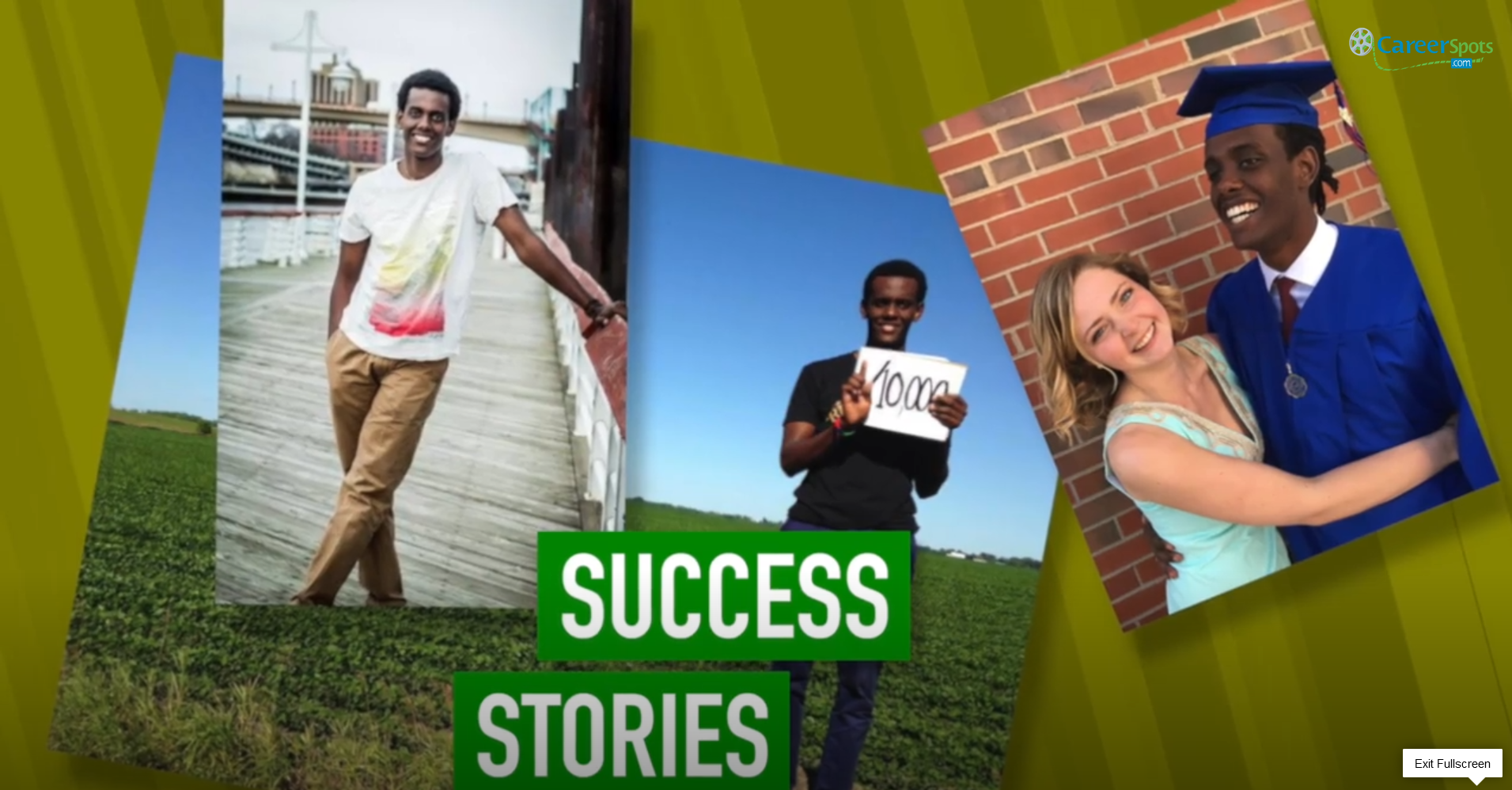 Discussion: What did Fedhii do in order to network his way to a job?
Utilized his network
Fedhii’s Networking Journey…
Reflected and Focused on his Passions
Applied to internship
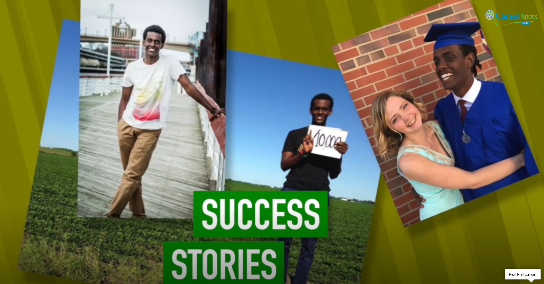 Found Alumni Mentors
Began expanding network
Learned about various industries and jobs
Started using LinkedIn
Connected with People
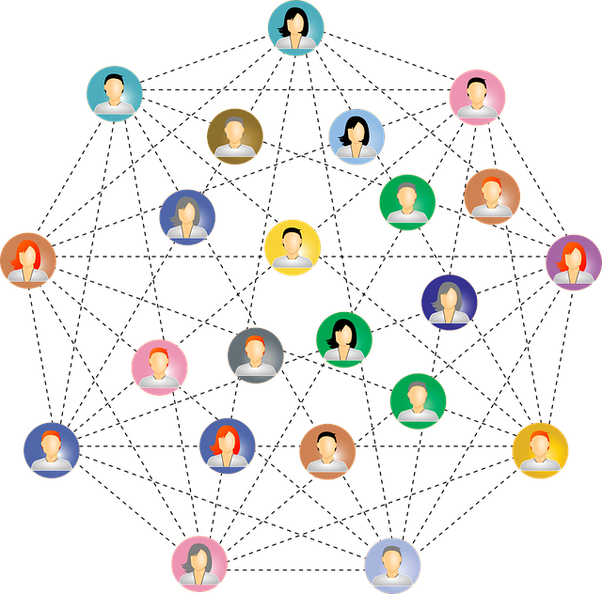 If you were to do some networking this week, who would you reach out to?
You already have huge network!
Student Organizations
Friends & Family
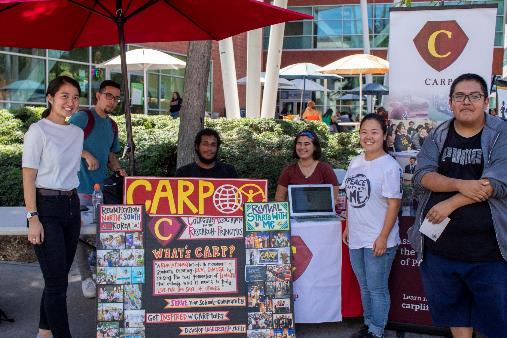 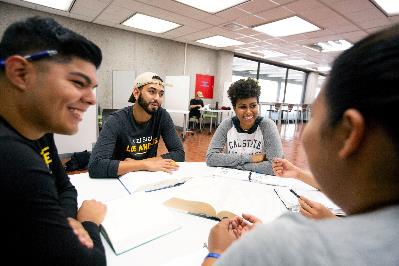 Faculty & Staff
Employers
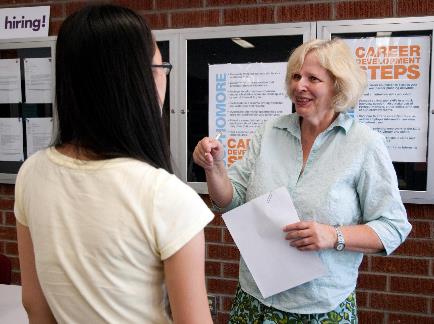 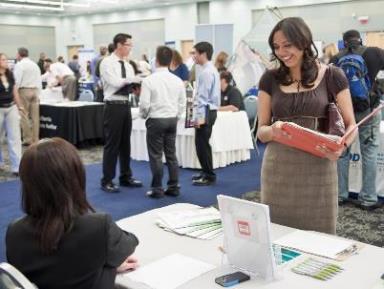 Alumni
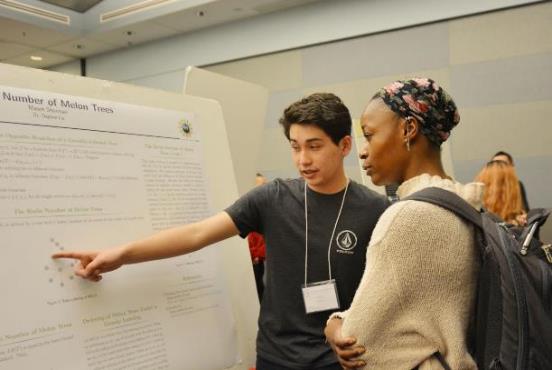 Local Community
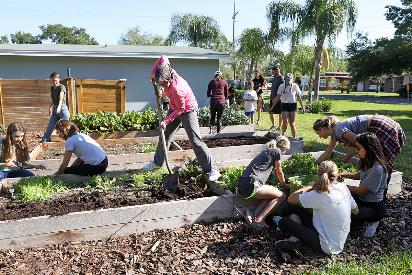 How can you expand your network?
Cal state la
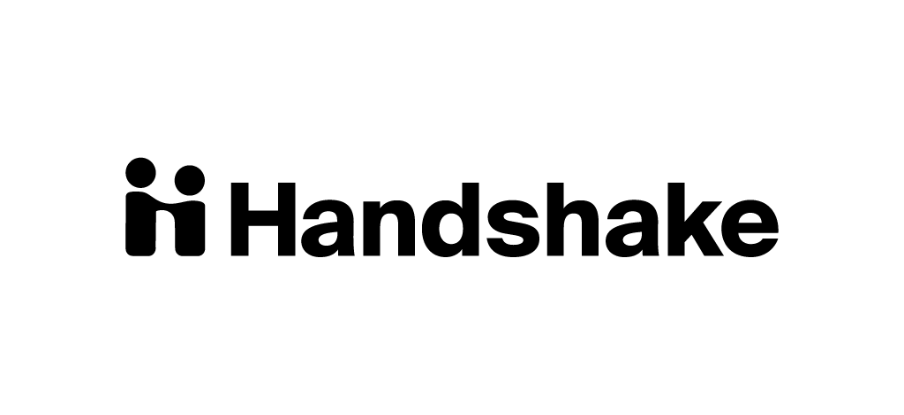 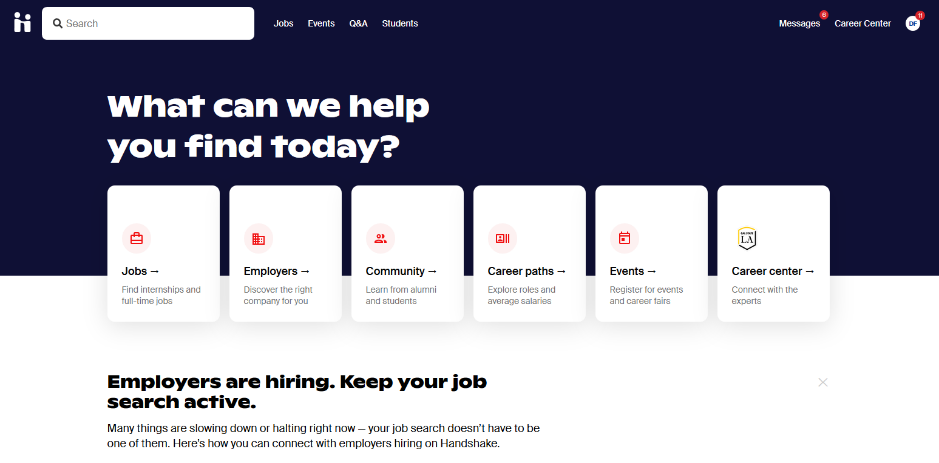 Myth 5: There’s Nothing You Can Do
What is an informational interview?
11
How to do an Informational Interview
1
2
3
4
5
Reach out to professionals you have a connection to
Send a brief email requesting to ask them a few questions about their job
Thank them and return the favor
Setup a virtual meeting or phone call
Prepare questions to ask
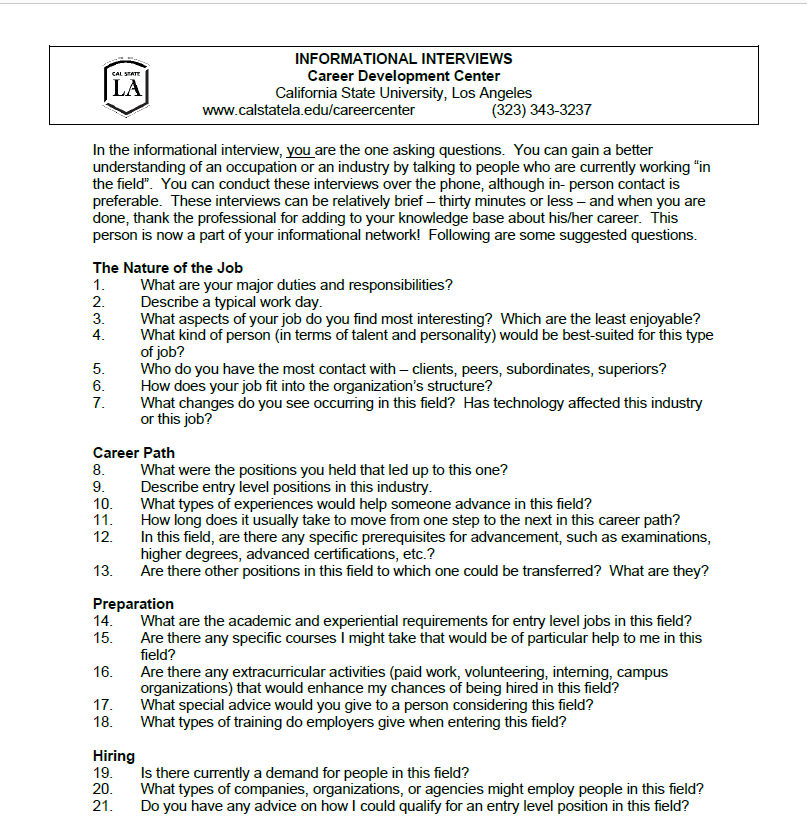 Informational Interviewing is for everyone!
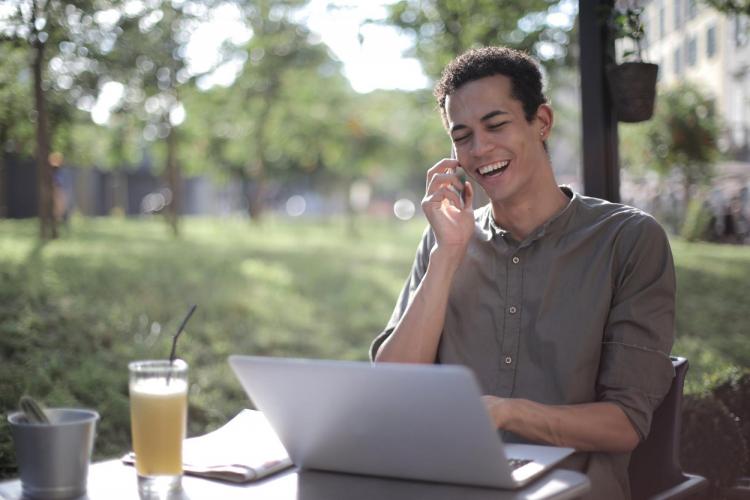 R
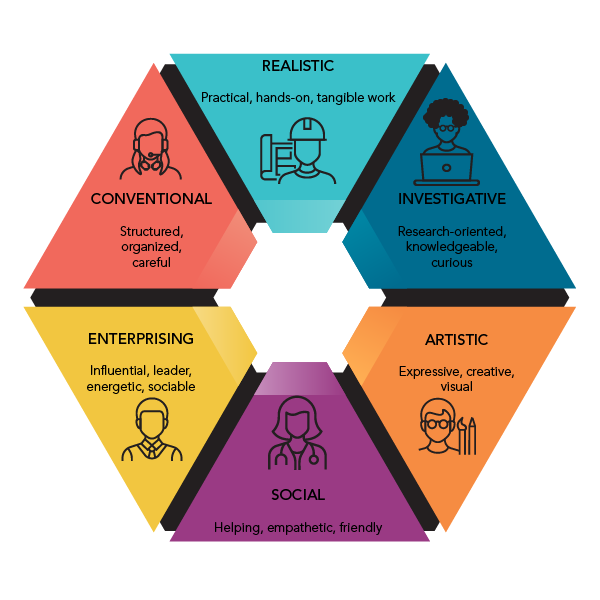 What’s your 2 or 3 letter
Holland Code?
C
I
A  I
__ __
__ __ __
A  I  S
A
E
S
How can we use our Holland Code to expand our network?
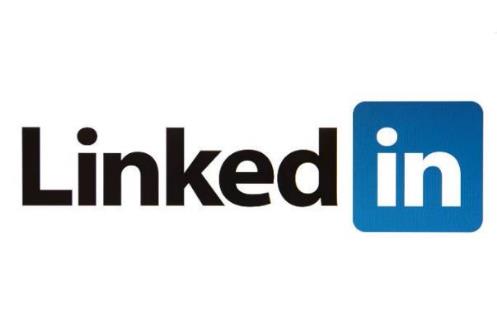 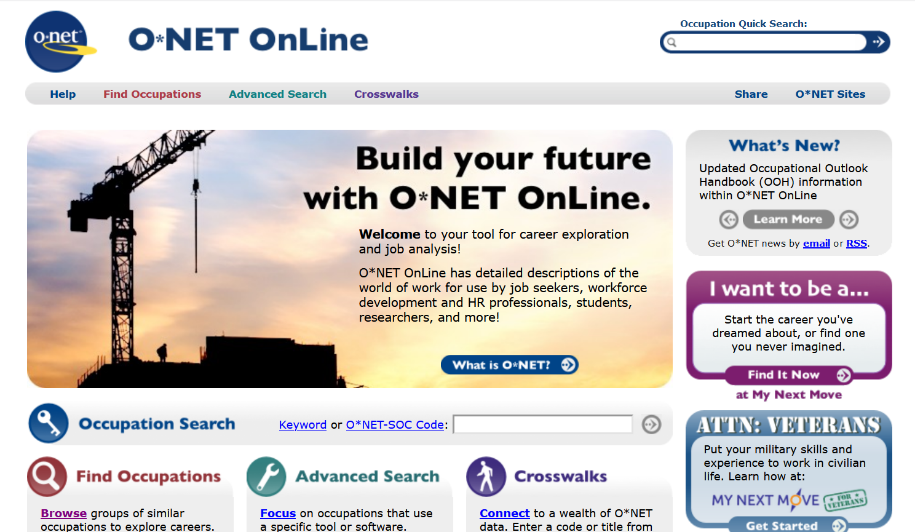 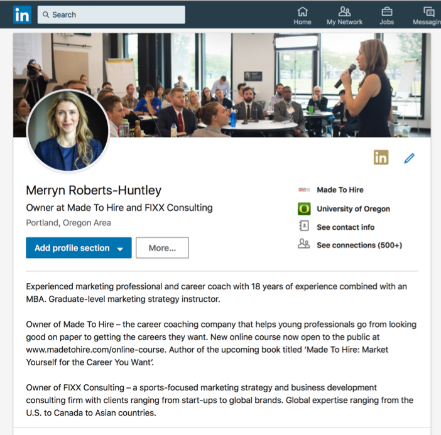 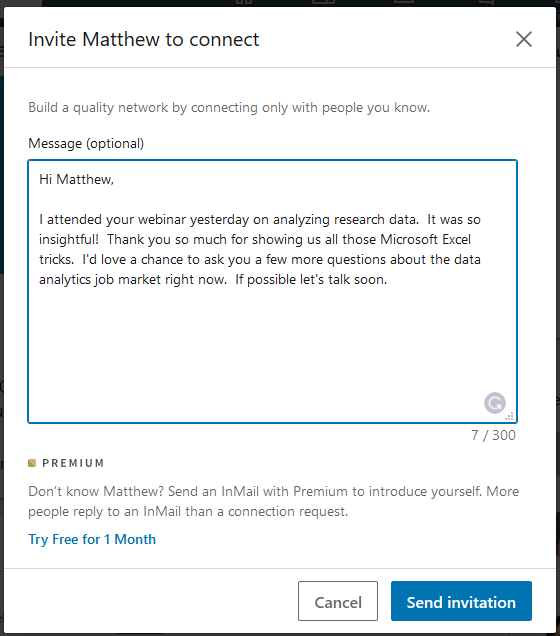 Request to Connect Message
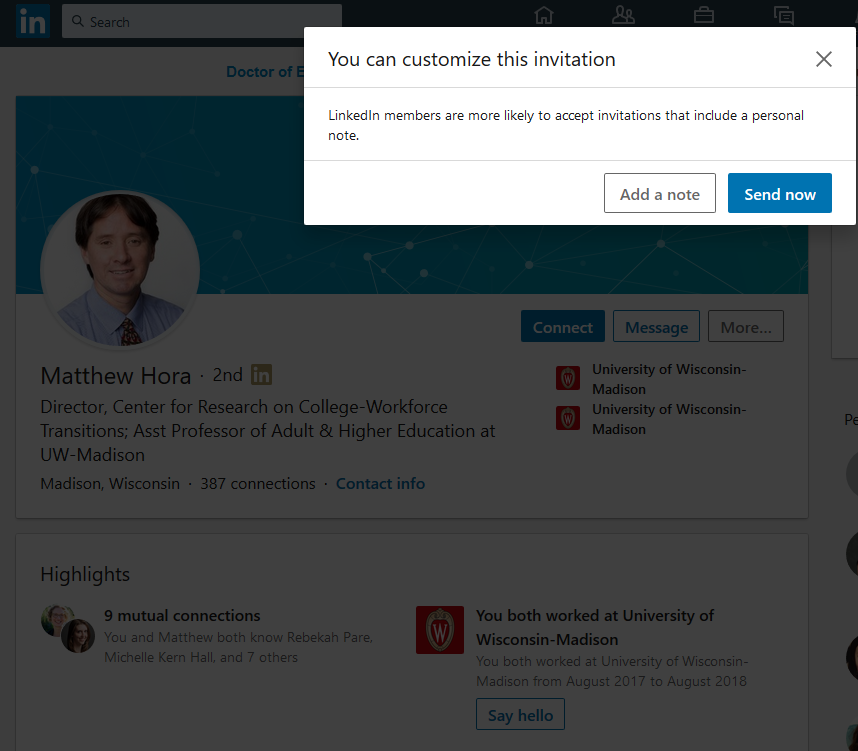 LinkedIn Connection Request Templates
Ways to Reach Out to Alumni
Alumni Association Mentor Program
Alumni feature on LinkedIn
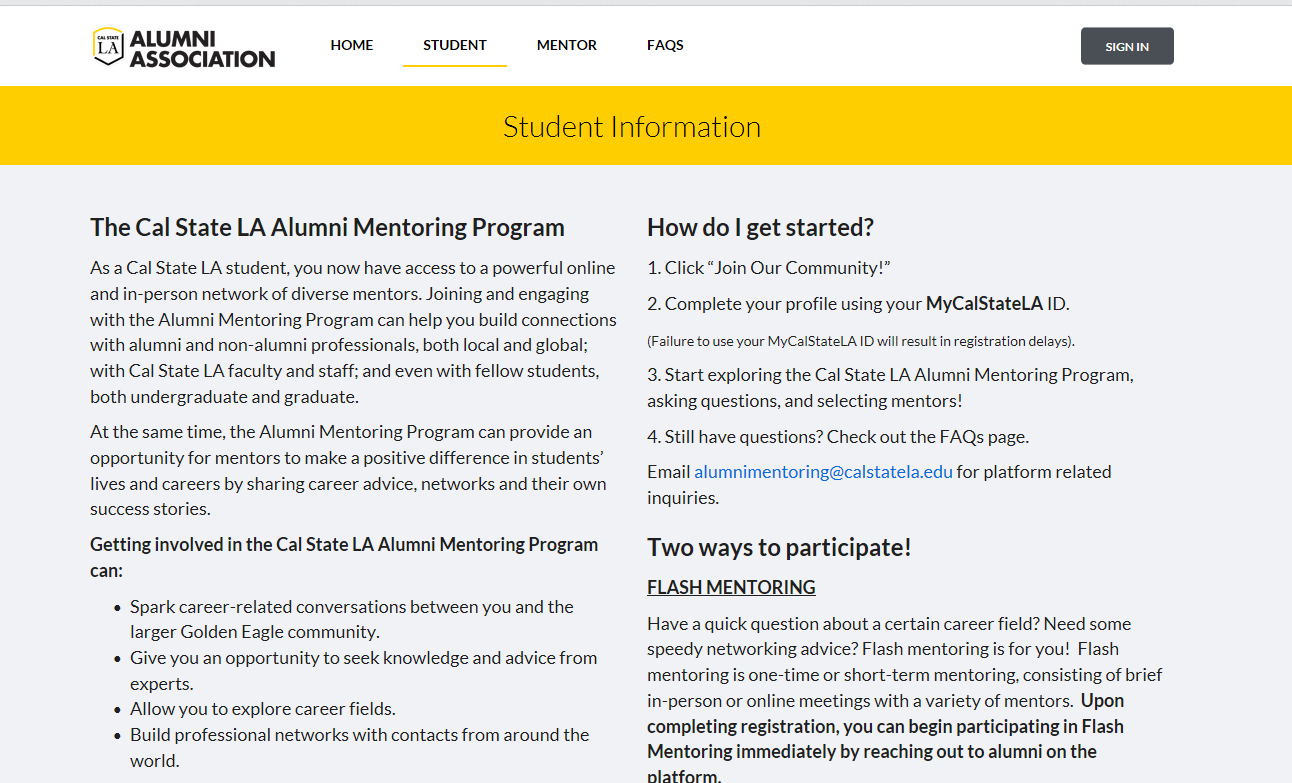 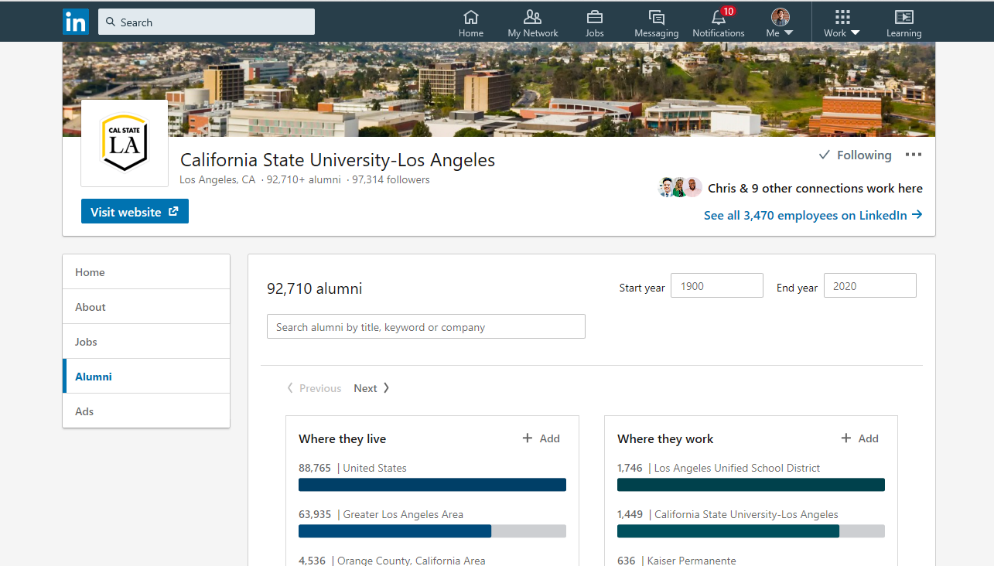 [Speaker Notes: Discuss the different styles and interview attire and how interviewees in different industries tend to dress differently
Ask students if they have interview clothes or need to find]
Action Steps
Talk to someone in your existing Network (Cal State La & local community)
Learn about occupations that relate to your Holland Code on ONET

Expand your network on Handshake and LinkedIn (send a message and connect)
Request to do an informational interview with someone
Join the Alumni Mentor Program
[Speaker Notes: Discuss the different styles and interview attire and how interviewees in different industries tend to dress differently
Ask students if they have interview clothes or need to find]
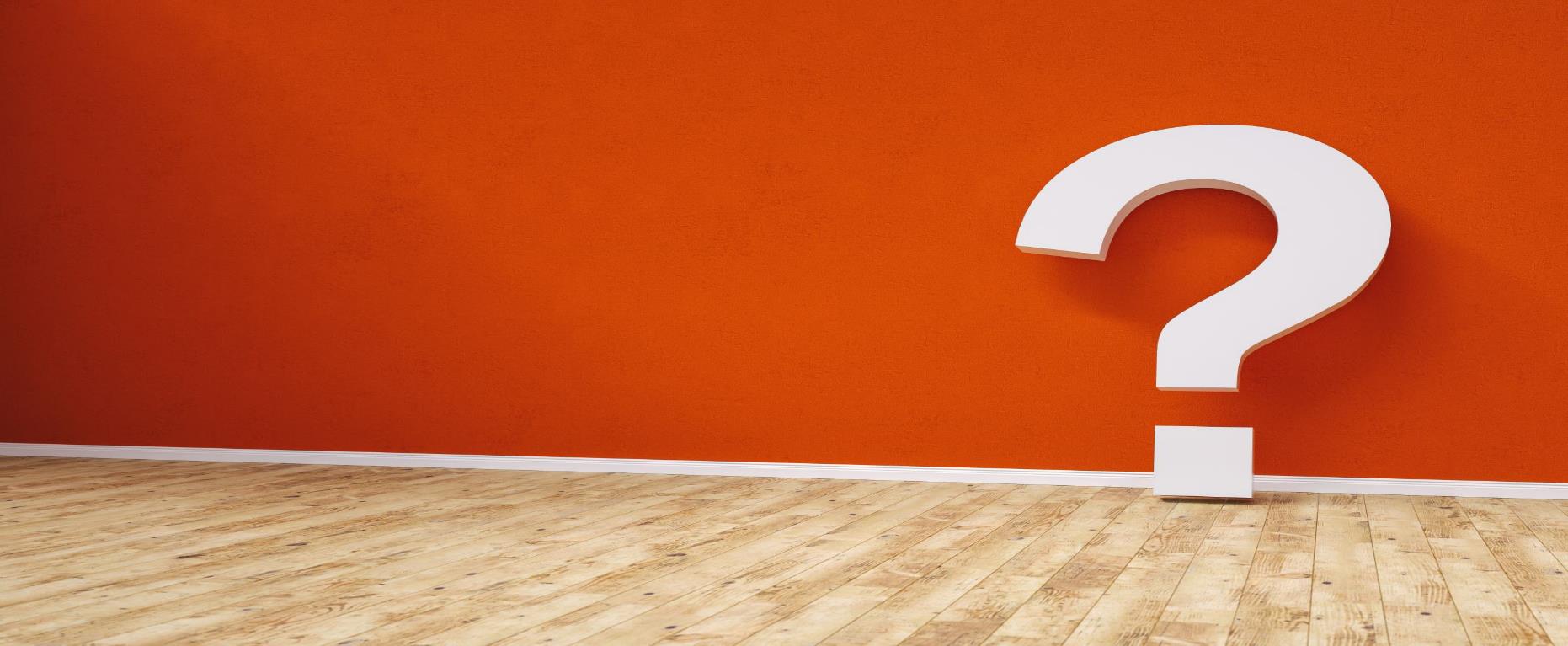 Any Questions?
[Speaker Notes: To use this title animation slide with a new image simply 1) move the top semi-transparent shape to the side, 2) delete placeholder image, 3) click on the picture icon to add a new picture, 4) Move semi-transparent shape back to original position, 5) Update text on slide.]